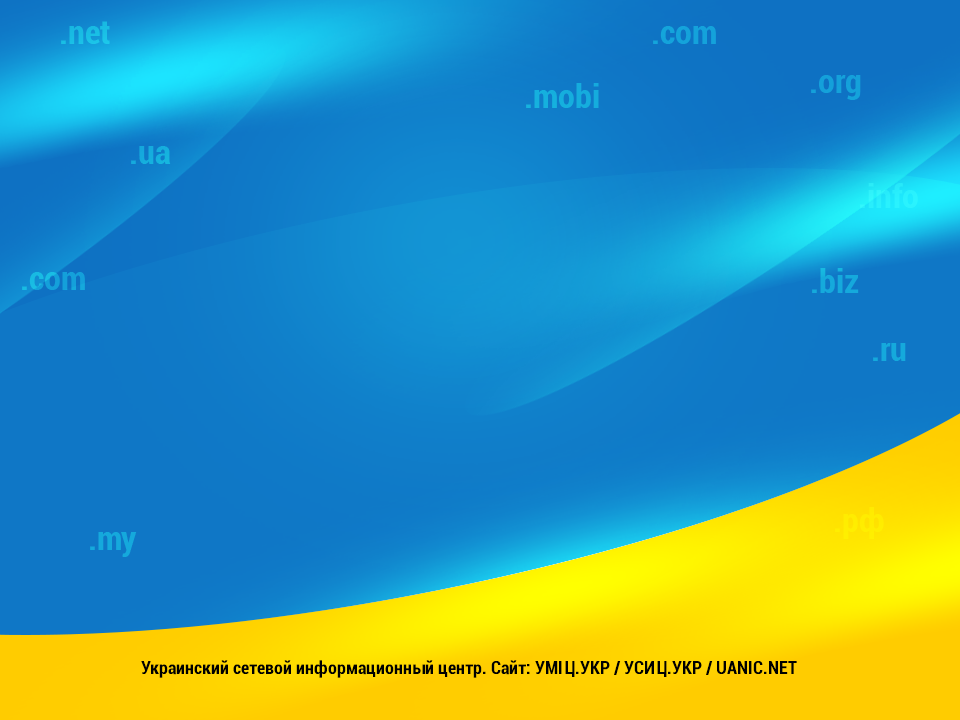 Интернационализированные доменные имена.
Мода или необходимость?
Объединение предприятий
«Украинский сетевой информационный центр»
Каргаполов Юрий,
член Координационного Совета
Украинский сетевой информационный центр. Сайт: УСИЦ.УКР
1
Статистика и тренды 
IDN ccTLD(источник: http://www.iana.org/domains/root/db)
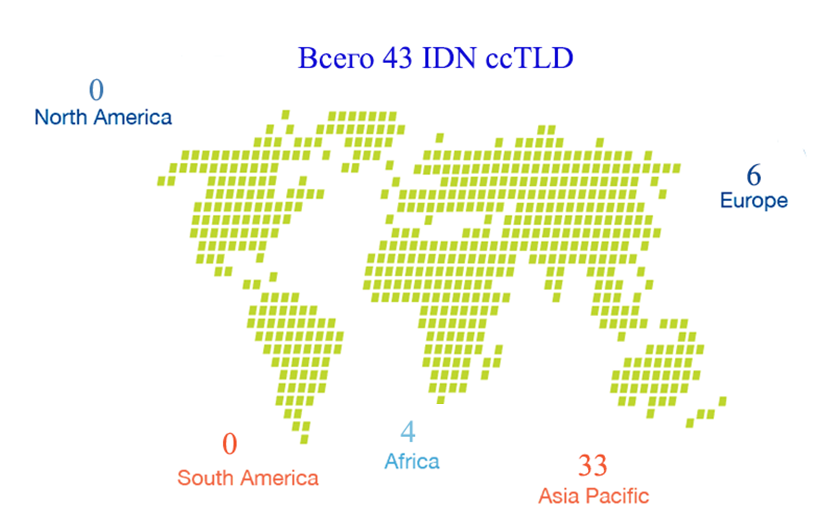 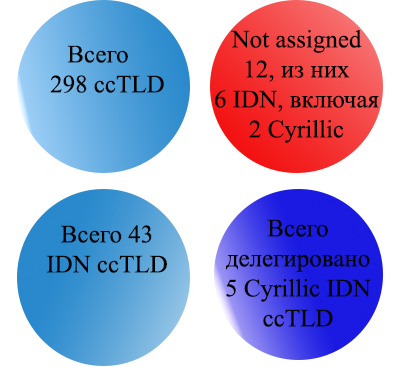 Украинский сетевой информационный центр. Сайт: УСИЦ.УКР
2
Немного статистики
Доли рынка регистраций в домене .УКР на 01.12.2014
Украинский сетевой информационный центр. Сайт: УСИЦ.УКР
3
Немного статистики
Количество регистраций в домене .УКР (помесячно)
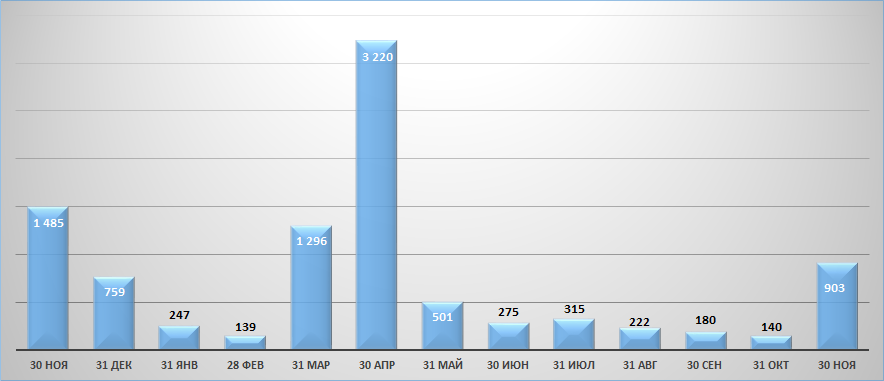 Украинский сетевой информационный центр. Сайт: УСИЦ.УКР
4
Немного статистики
Количество регистраций в домене .УКР (общее)
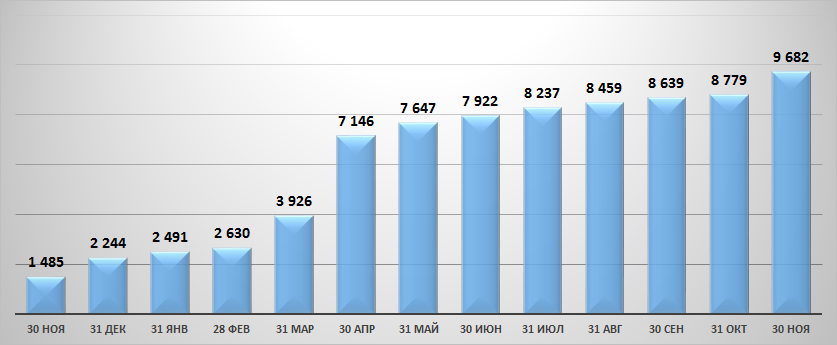 Украинский сетевой информационный центр. Сайт: УСИЦ.УКР
5
Немного статистики
Количество регистраций в домене .УКР
физическими и юридическими лицами
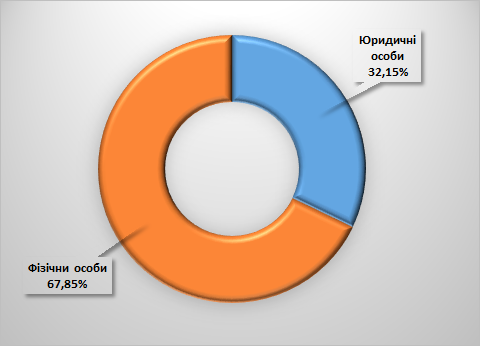 Украинский сетевой информационный центр. Сайт: УСИЦ.УКР
6
Немного статистики
Количество регистраций в домене .УКР
в разрезе сроков регистраций доменов
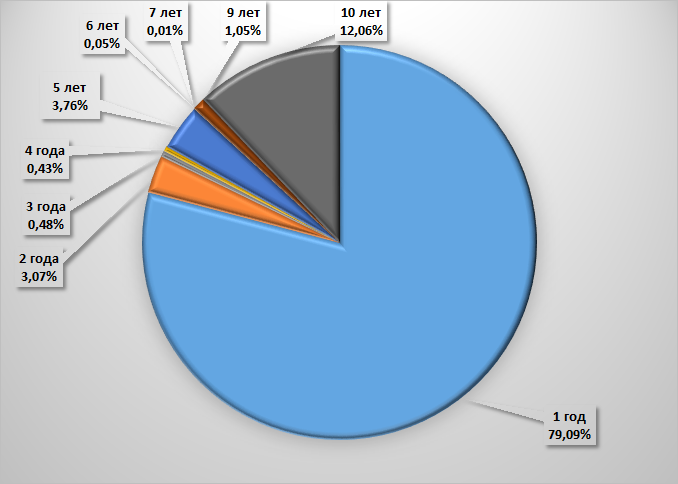 Украинский сетевой информационный центр. Сайт: УСИЦ.УКР
7
Ключевой интерес IDN
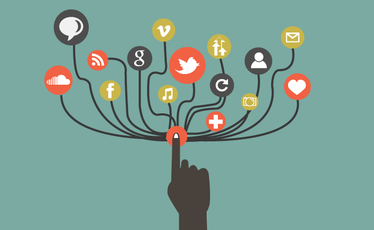 Ключевым для IDN является «интерес локального сообщества».
Этот интерес или интересы определяют в самом сообществе и для каждого сообщества таковой «интерес» разный.
Украинский сетевой информационный центр. Сайт: УСИЦ.УКР
8
Вызовы для домена .УКР
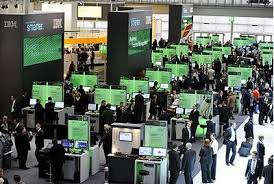 Рост осведомленности пользователей о домене .УКР
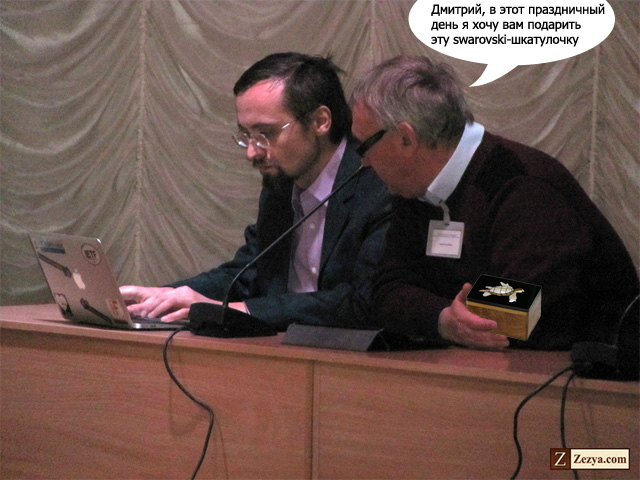 Взаимодействие рынков регистраций для ccTLD доменов .UA и .УКР
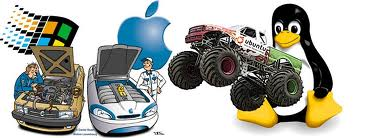 Работа с разработчиками ПО и ОС по имплементации IDN
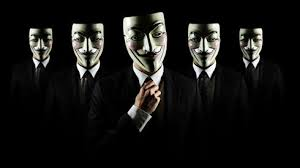 Внедрение и развитие механизмов защиты рынка и потребителей от недобросовестной конкуренции и мошенничества, связанного с авторскими правами, защитой интеллектуальной собственности, защитой прав потребителей
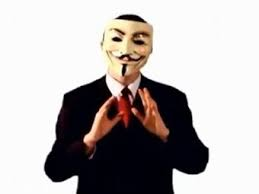 Украинский сетевой информационный центр. Сайт: УСИЦ.УКР
9
Позиция Реестра IDN
Разворачивание и популяризация «ключевых характеристик IDN» в интересах локального сообщества:
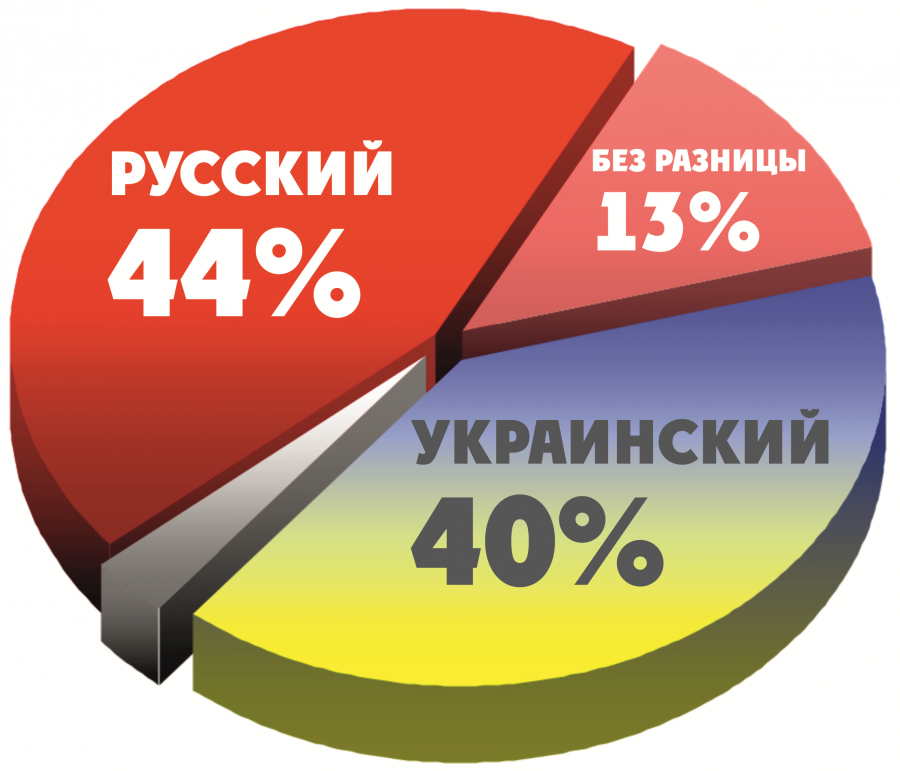 Родные и общеупотребляемые языки для сообщества
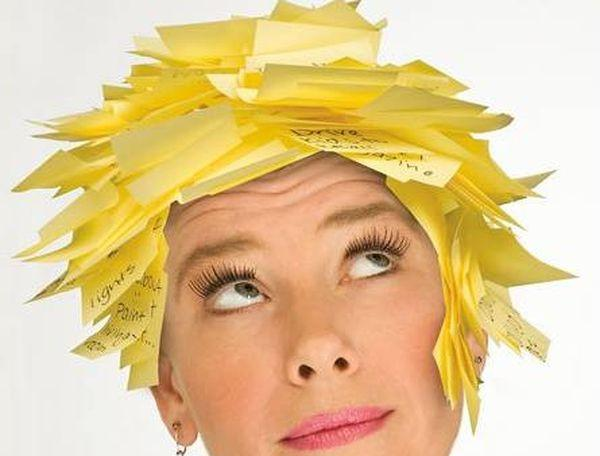 2. Лёгкость запоминания доменных имён
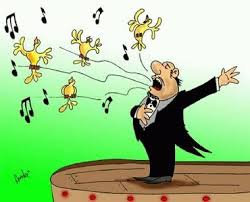 3. Лёгкость фонетического воспроизведения
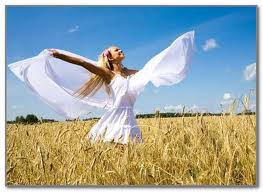 4. Огромная свобода выбора имён в новой доменной зоне
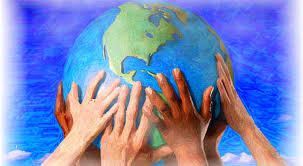 5. Усиление свойства многообразия Интернет
10
Задачи «практического интереса» IDN
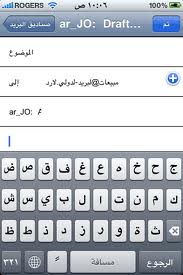 IDN email : Юлія.Терещенко@всё-для-освещения.укр
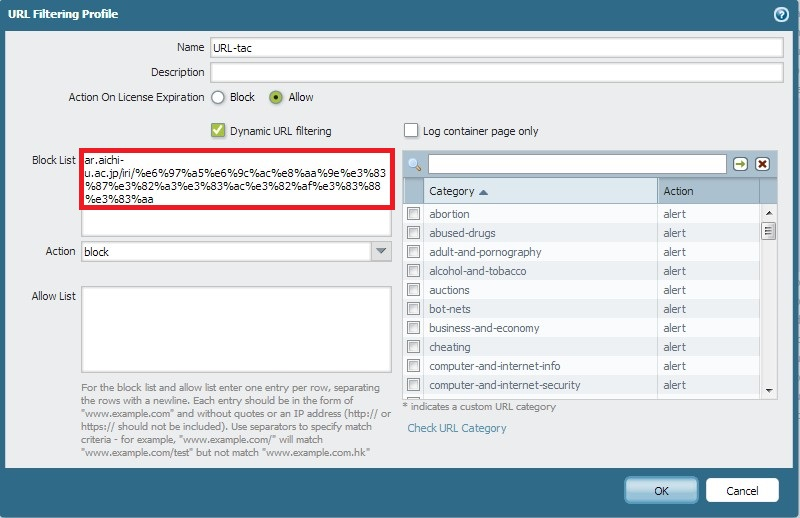 2. «Честные» IDN URL : уход от percent-encoding
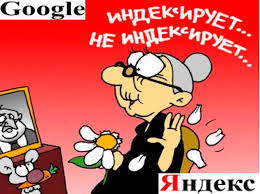 3. Полная и корректная индексация web-ресурсов
11
Практика рекламы с использованием IDN
Доменное имя – это не просто адрес сайта в Интернет
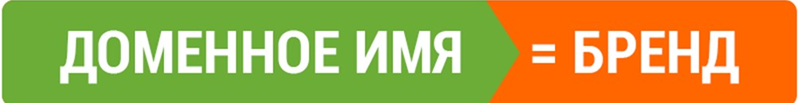 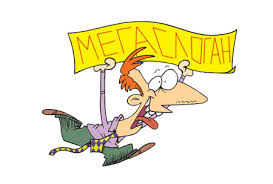 Хороший и динамичный слоган для бренда
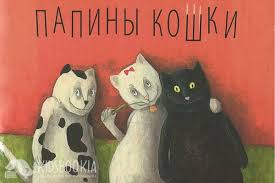 Короткий или длинный, но ёмкий по смыслу
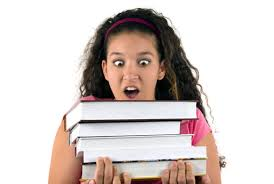 Легко запоминающийся
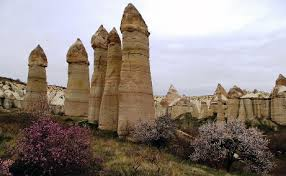 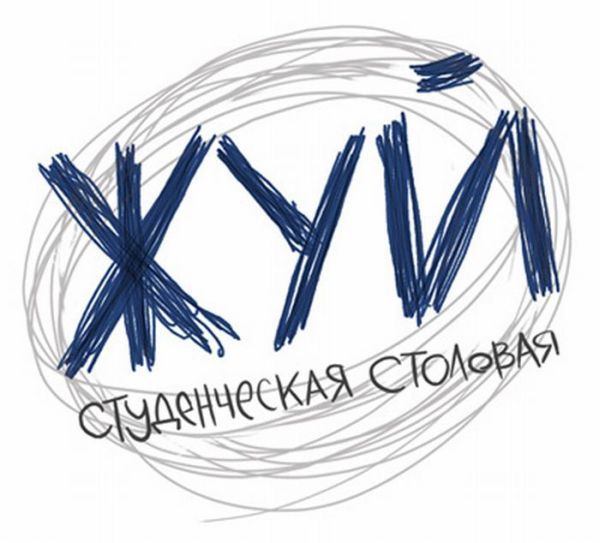 Красиво звучащий
Однозначно ассоциирующийся
хуиз.укр
12
Практика испытаний IDN email
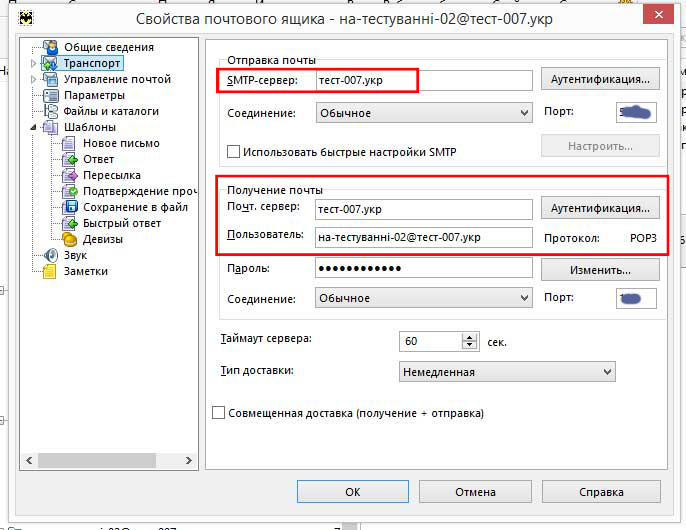 13
Практика испытанийIDN email
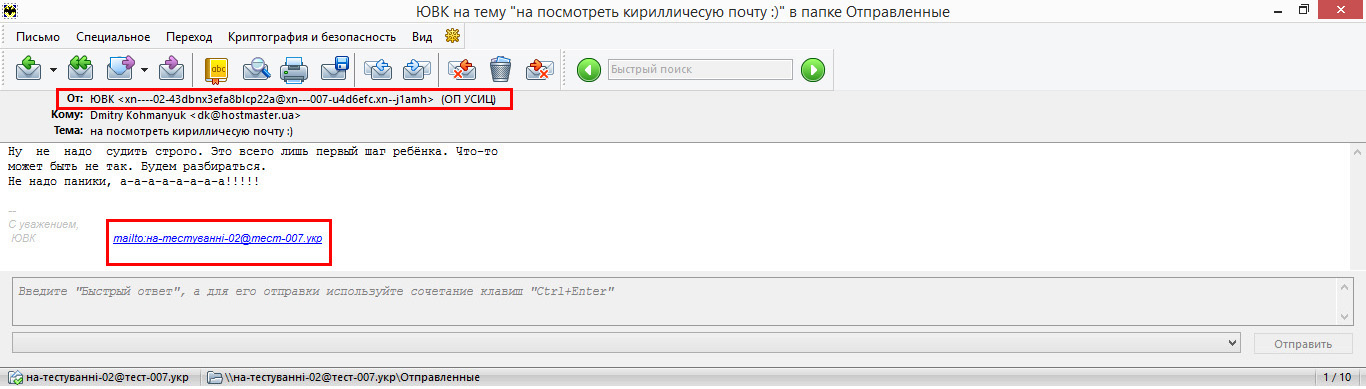 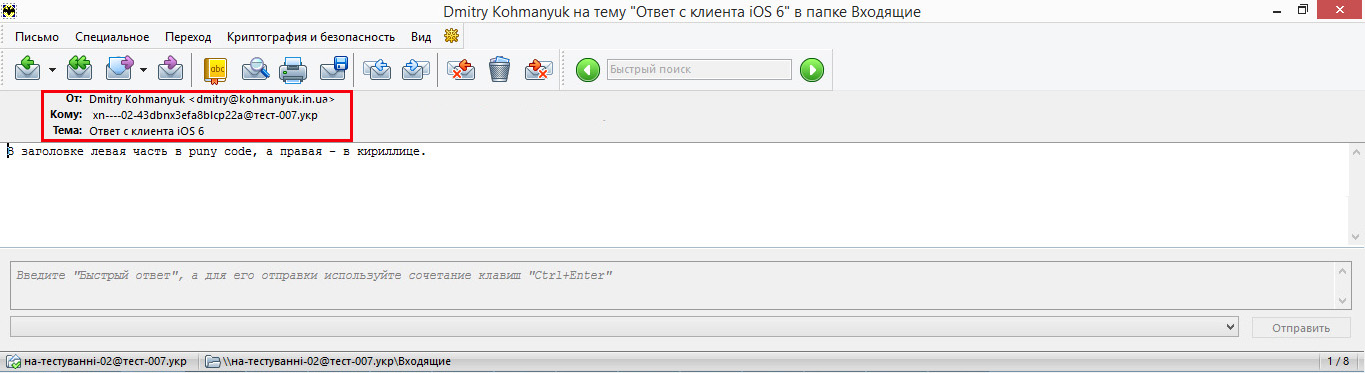 14
Статистика new gTLD(источник: http://newgtlds.icann.org/en/program-status/statistics)
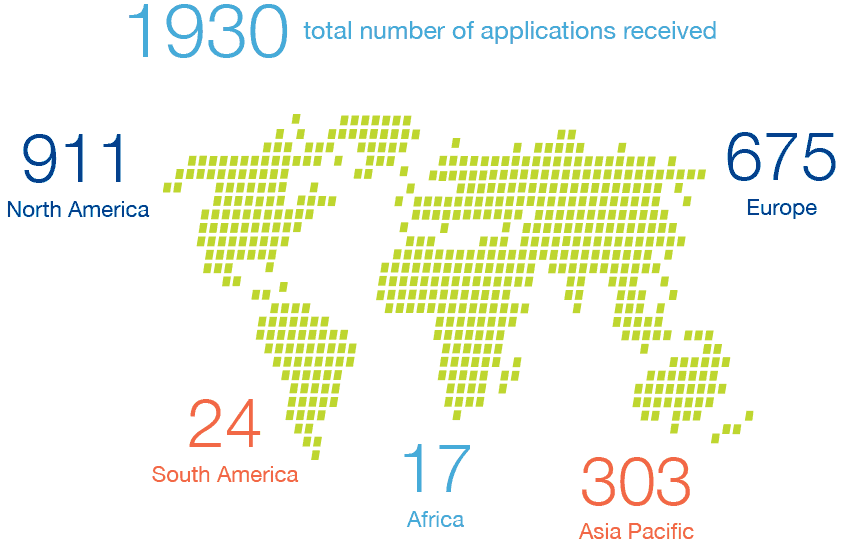 Украинский сетевой информационный центр. Сайт: УСИЦ.УКР
15
Всё будет хорошо!
Внедрение и использование IDN стало свершившимся фактом в Интернет. Более 1,2 млн. доменных имен суммарно в IDN ccTLD и gTLD уже используются сегодня по всему миру.
По прогнозам рабочих групп ICANN в 2015 году ожидается регистрация до 33 млн. доменных имён в IDN gTLD. И хотя этот прогноз по мнению ccNSO является довольно оптимистичным (quite optimistic), но перспективы регистраций IDN рассматриваются уже как хорошие и не столь пессимистично как это было совсем недавно.
(источник: Report of Public Comments, FY15 Draft Operating Plan and Budget, 29-Sep-2014,
  https://www.icann.org/en/system/files/files/report-op-budget-fy15-29sep14-en.pdf) 

Мы уверены в том, что национальный кириллический домен .УКР займет свое достойное место в сердцах и умах пользователей в Украине.
16
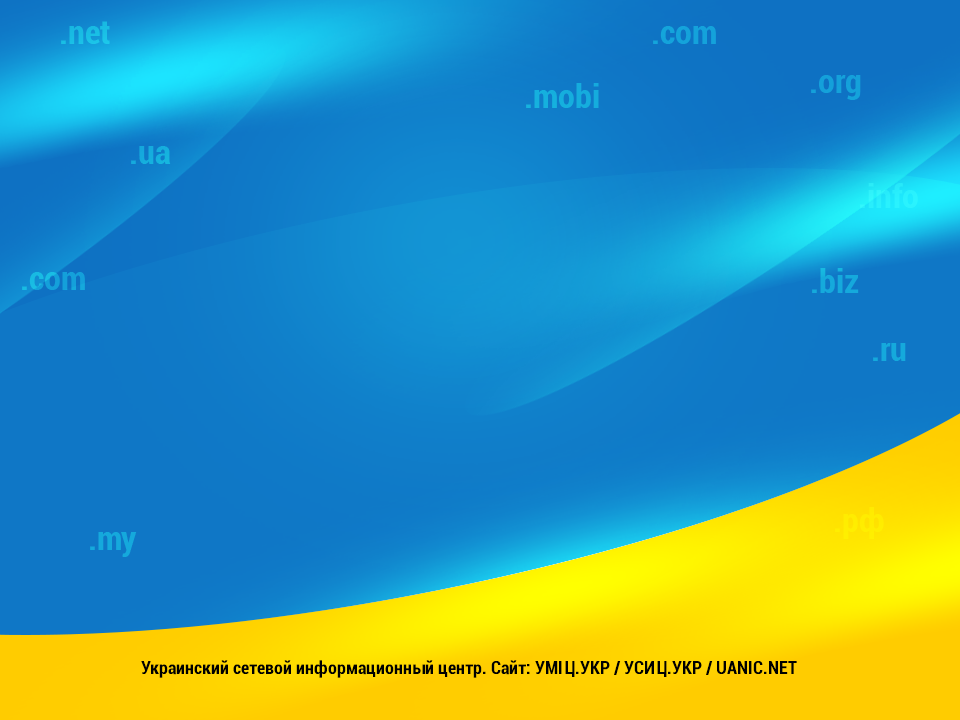 Спасибо !
Вопросы ?
Объединение предприятий
«Украинский сетевой информационный центр»
Каргаполов Юрий,
yvk@uanic.net
Украинский сетевой информационный центр. Сайт: УСИЦ.УКР
17